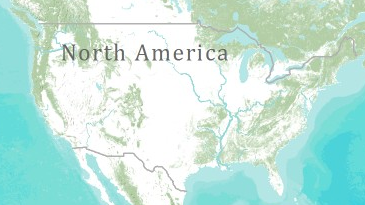 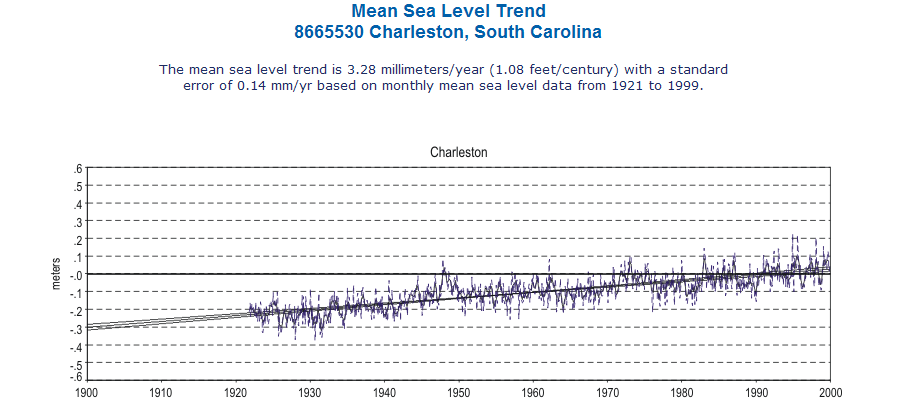 + 1.08 Feet/Century
http://tidesandcurrents.noaa.gov/sltrends/sltrends_station.shtml?stnid=8665530 Charleston, SC
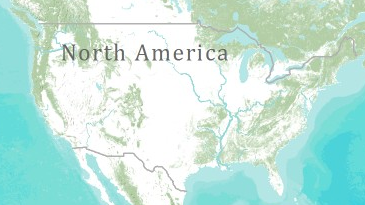 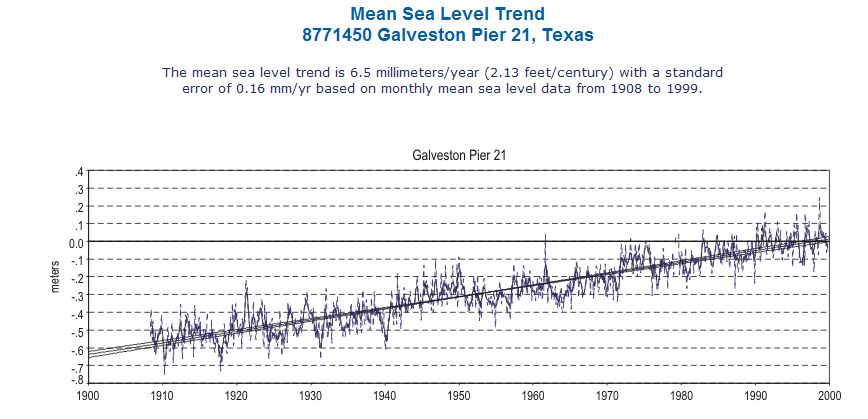 + 2.13 Feet/Century
http://tidesandcurrents.noaa.gov/sltrends/sltrends_station.shtml?stnid=8771450
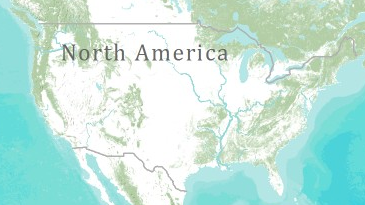 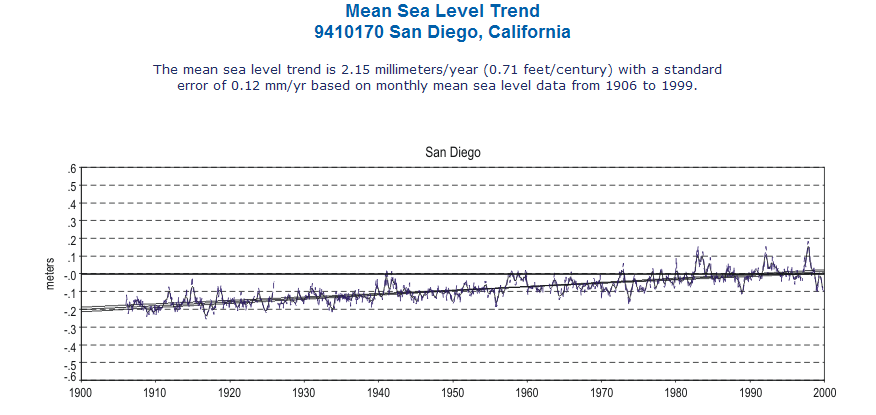 + 0.71 Feet/Century
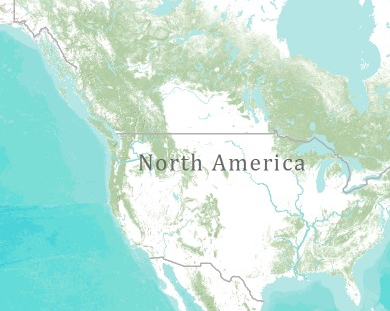 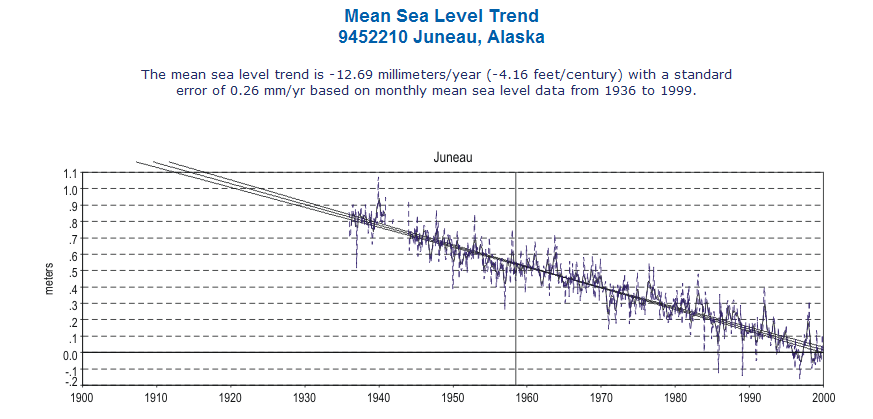 -4.16 Feet/Century